Digital Accessibility
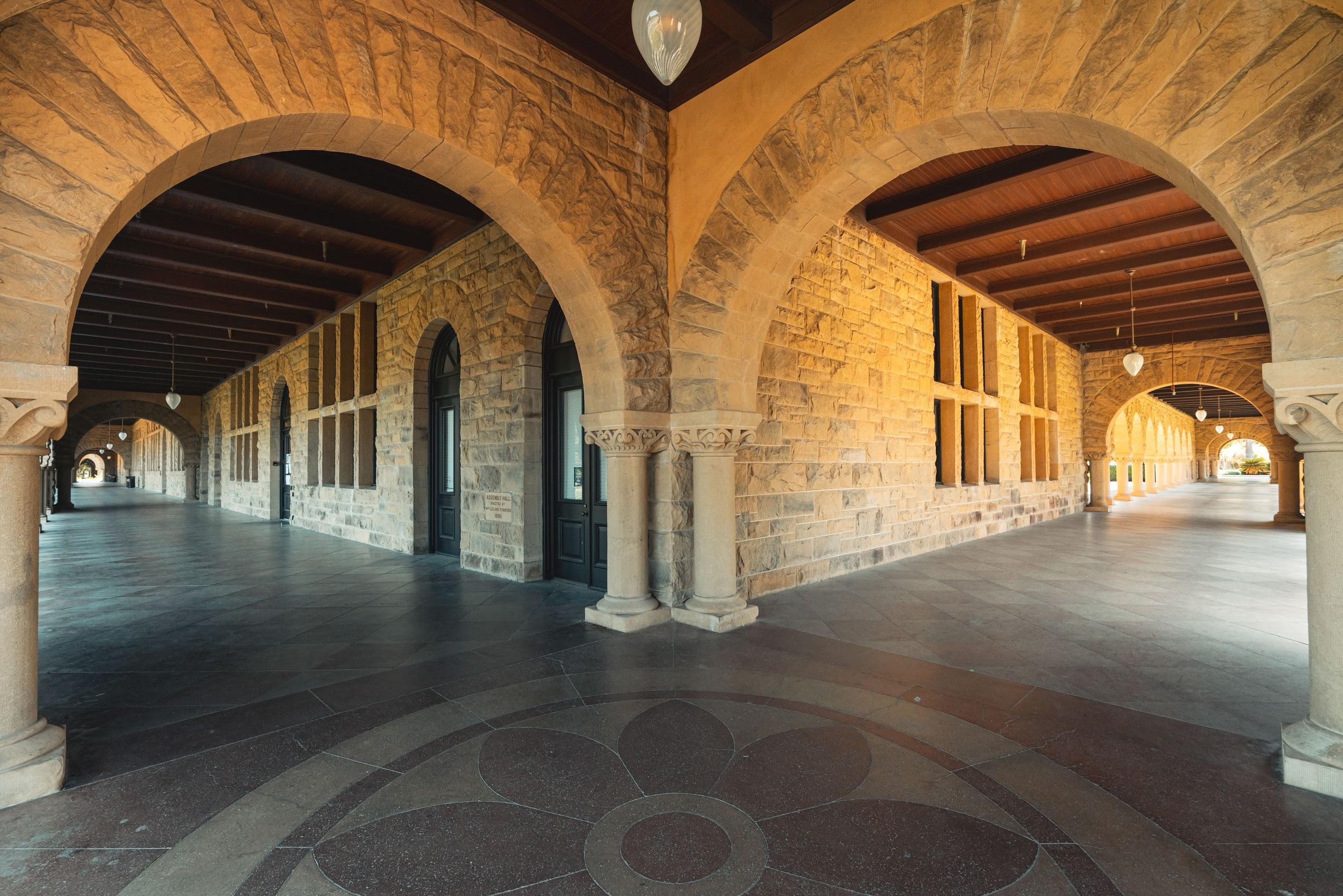 WAI-ARIA (Accessible Rich Internet Applications)
Clare O’Keeffe
okeeffe1@stanford.edu 
Digital Accessibility Consulting Engineer
Stanford Online Accessibility Program (SOAP)
[Speaker Notes: Please share your role in the Chat, so we can get a sense of how this information might apply to you. This will apply to web developers, whether you are developing a component yourself or using a third party plugin, as well as QA testers.]
What is WAI-ARIA
Web Accessibility Initiative (WAI) of the W3C
The Accessible Rich Internet Applications (ARIA) Suite defines a way to make Web content and Web applications more accessible to people with disabilities.
The ARIA spec maps simulated web controls to equivalent control types on the platform Accessibility API.
Custom widgets
Communicating name, role, and state information for various controls
Example Uses for Custom Widgets
Tab structures
Application-style menus
Tree structures
Switch buttons
Comboboxes

Example Uses for Name, Role, State Info
aria-label=“See more articles”
role=“checkbox”role=“radio”role=“button”
aria-checked=“false”aria-expanded=“true”
[Speaker Notes: The World Wide Web Consortium (W3C) is an international community that works together to develop Web standards.]
Rules for using ARIA
Use native HTML elements and attributes whenever possible.
Don’t override native HTML element semantics unless necessary.<h2 role=“link”>click here</a> = BAD
Interactive ARIA controls must be keyboard accessible.
Do not use role=“presentation” or aria-hidden=“true” on a focusable element.
Interactive elements must have an accessible name.

No ARIA is better than bad ARIA. Bad ARIA can degrade accessibility when not used correctly. Specifications must be followed.

Using ARIA does not inherently change the browser’s behavior or how content is visibly rendered. But it can affect the way assistive technology behaves.
Common ARIA Mistakes
Using role=“menu” for website navigation menus
Using role=“combobox” or role=“tablist” without the required attributes, children and associated keyboard event handling
Using redundant ARIA roles and attributes
Forgetting to set initial state attributes on elements or forgetting to toggle them appropriately
Using invalid ARIA attributes on elements
Using inappropriate ARIA widget structures for the content you are working with
ARIA Resources Around the Web
Accessible Rich Internet Applications (WAI-ARIA 1.1) Tip: Go to the page and then add #[role/attribute] to the end of the URL to go straight to the details about that item. For example: https://www.w3.org/TR/wai-aria-1.1/#aria-selected 
WAI-ARIA Authoring Practices 1.1
ARIA in HTML
Using ARIA
The ARIA Role Matrices (Whatsock.com)
The Accessibility Tree: A Training Guide for Advanced Web Development (Whatsock.com)
Discussion / Questions
Continue Learning and Discussing!
Email the SOAP team: web-accessibility@stanford.edu
Join our weekly accessibility office hours, Tuesdays at 11:00
Visit Our Website: soap.stanford.edu (Re-design and more content coming soon!)
Join the #accessible-it Slack Community of Practice for collaborative discussions.